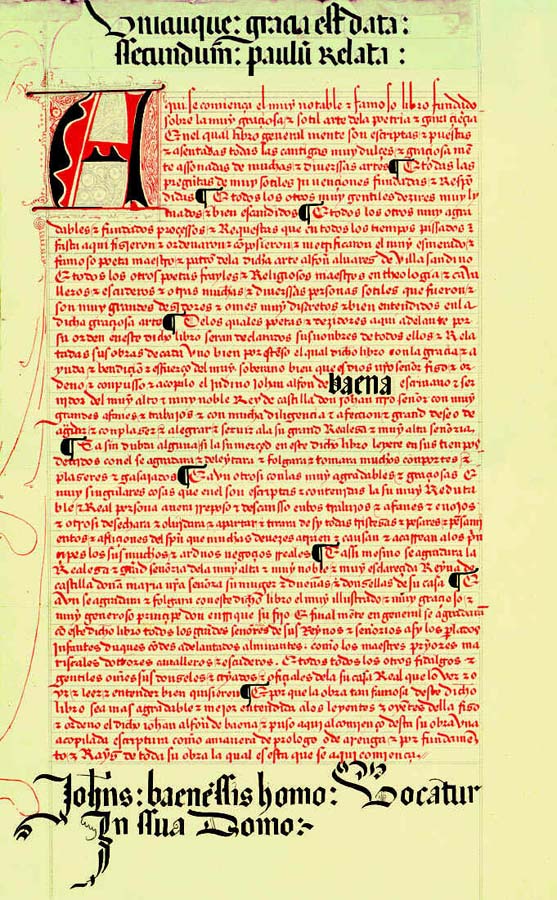 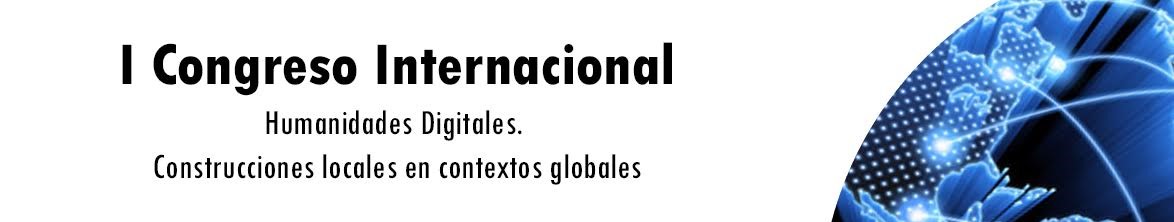 Poetriae
Una colección de poéticas medievales basada en
conceptos métricos únicos y referenciables
Clara I. Martínez Cantón 
Universidad Nacional de Educación a Distancia (UNED), Spain

Gimena Del Río Riande 
Seminario de Edición y Crítica Textual (SECRIT-IIBICRIT CONICET), Argentina

Elena González-Blanco 
Universidad Nacional de Educación a Distancia (UNED), Spain
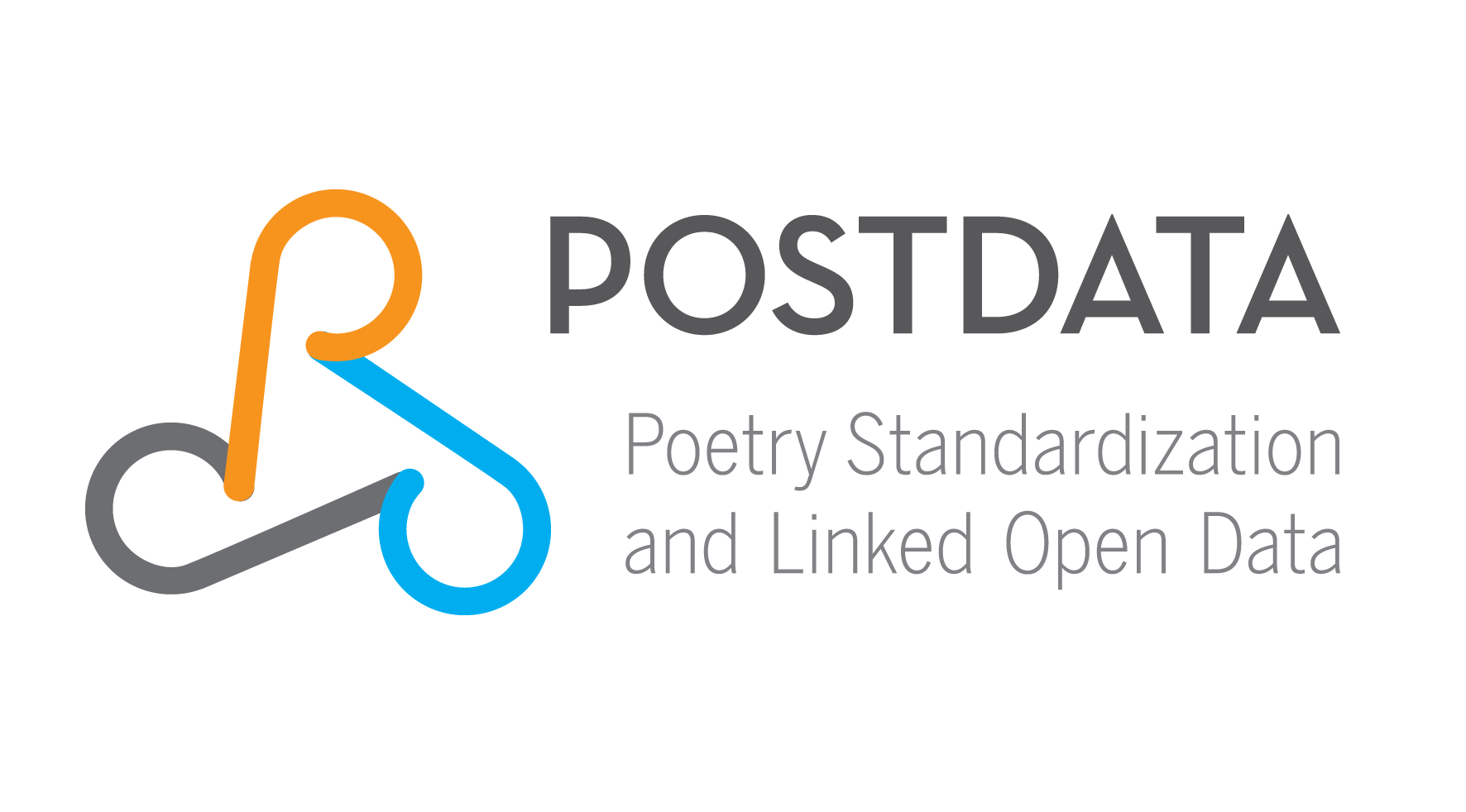 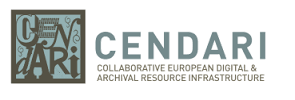 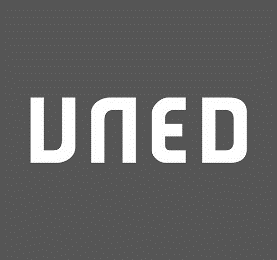 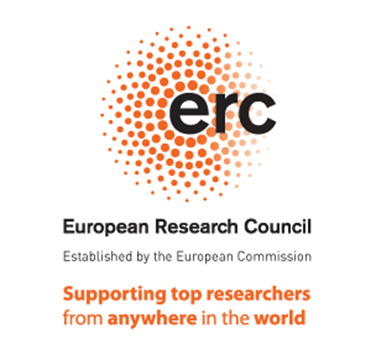 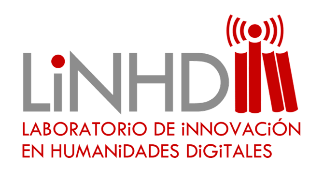 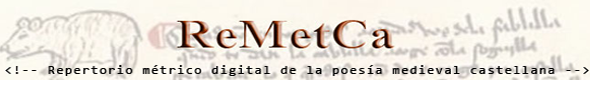 Entorno de proyectos conectados
PoeMetCa http://poemetca.linhd.es/

Mismo objeto de estudio
Proyectos que dialogan
Proyectos que se enriquecen
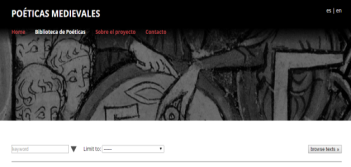 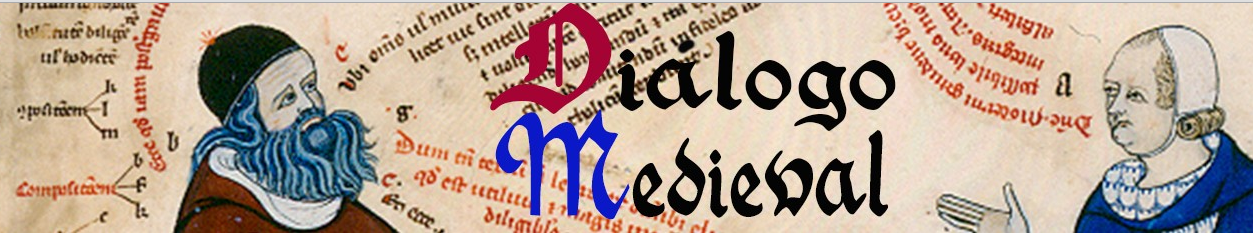 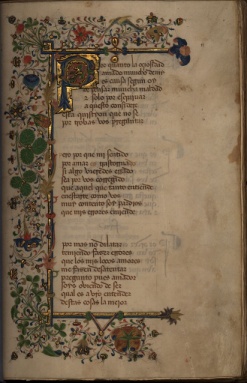 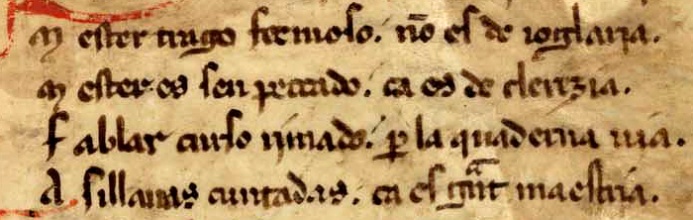 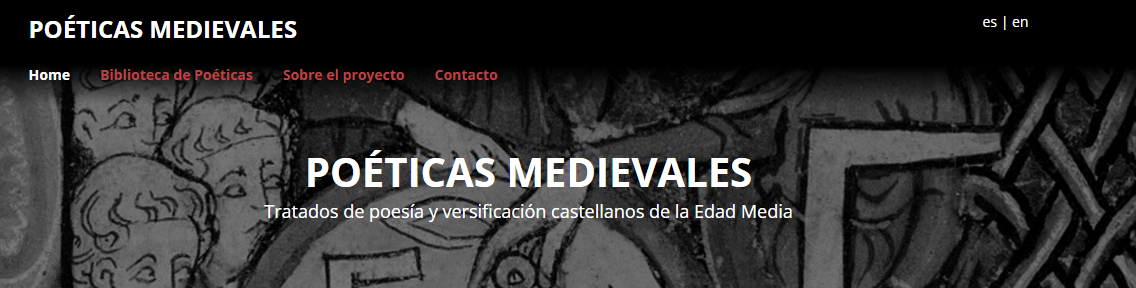 http://poetriae.linhd.es/
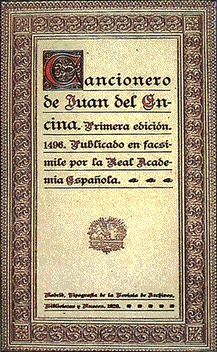 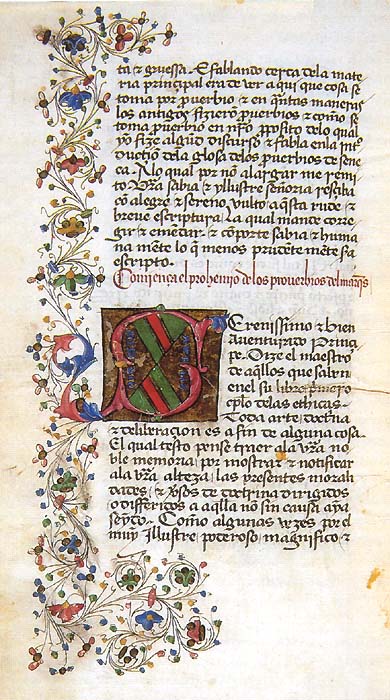 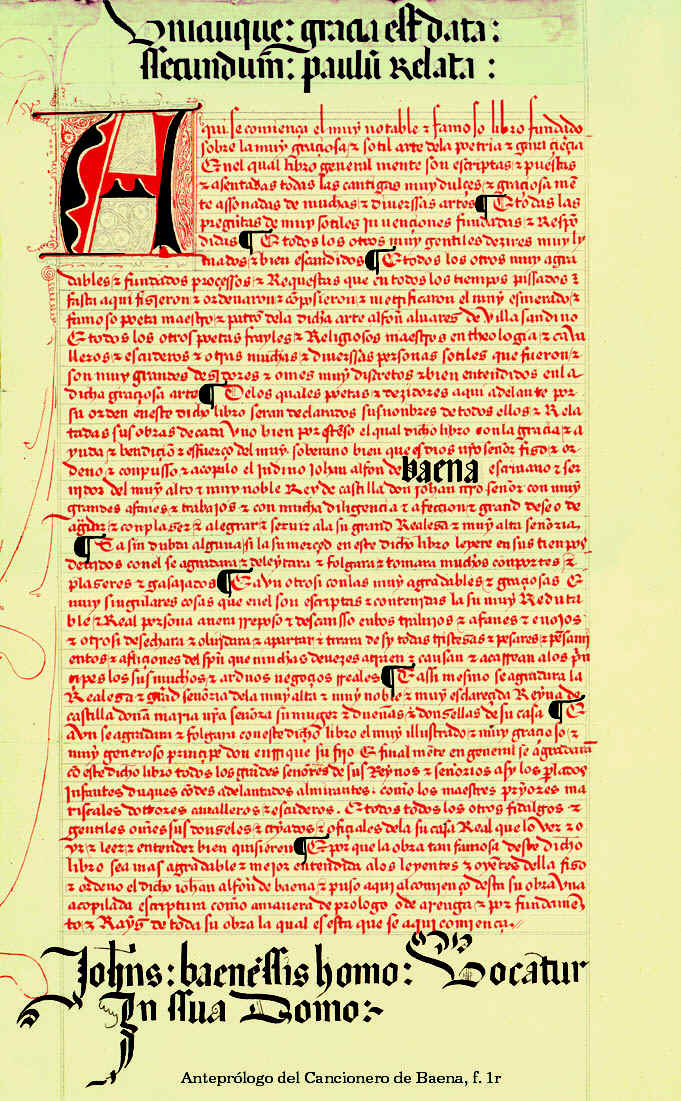 OBJETIVOS
La disponibilidad y difusión en abierto de los tratados poéticos medievales de la Edad Media, con la posibilidad de ampliar este corpus en otras etapas del proyecto.
La creación de vocabularios reutilizables e interoperables que aborden elementos estructurales, bibliográficos y específicamente métricos y poéticos. 
La creación de una plataforma de búsqueda, exploración y visualización de las poéticas.
Proyectos digitales
RPHA - Hungary
BedT - Italy
Cantigas Oxford
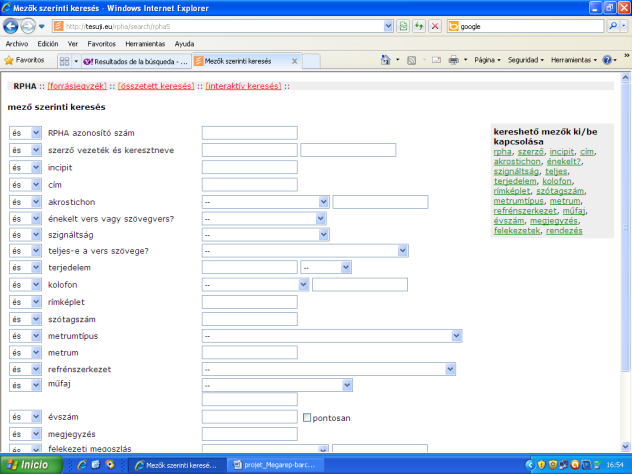 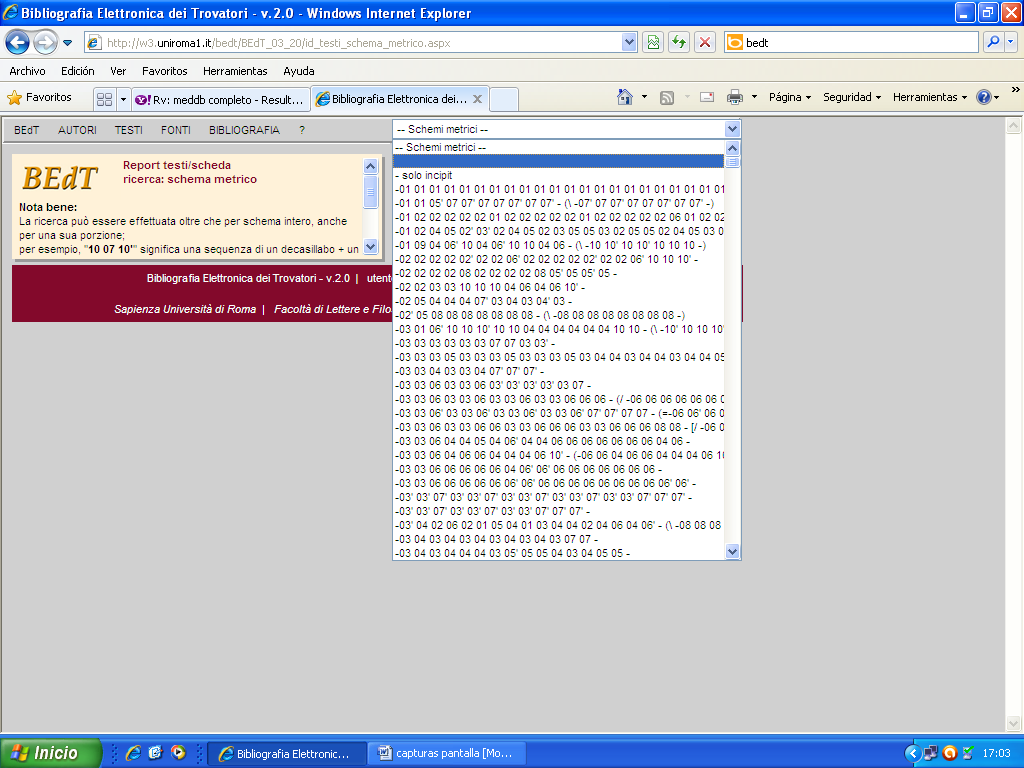 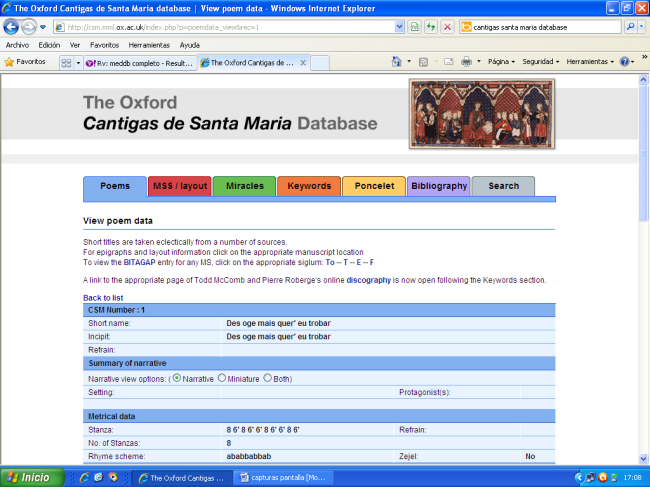 Analecta Hymnica Latin
MedDB2 – Galicia
Naetebus - France
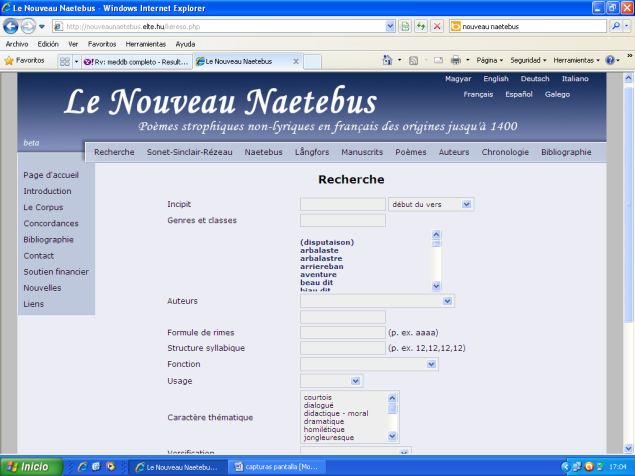 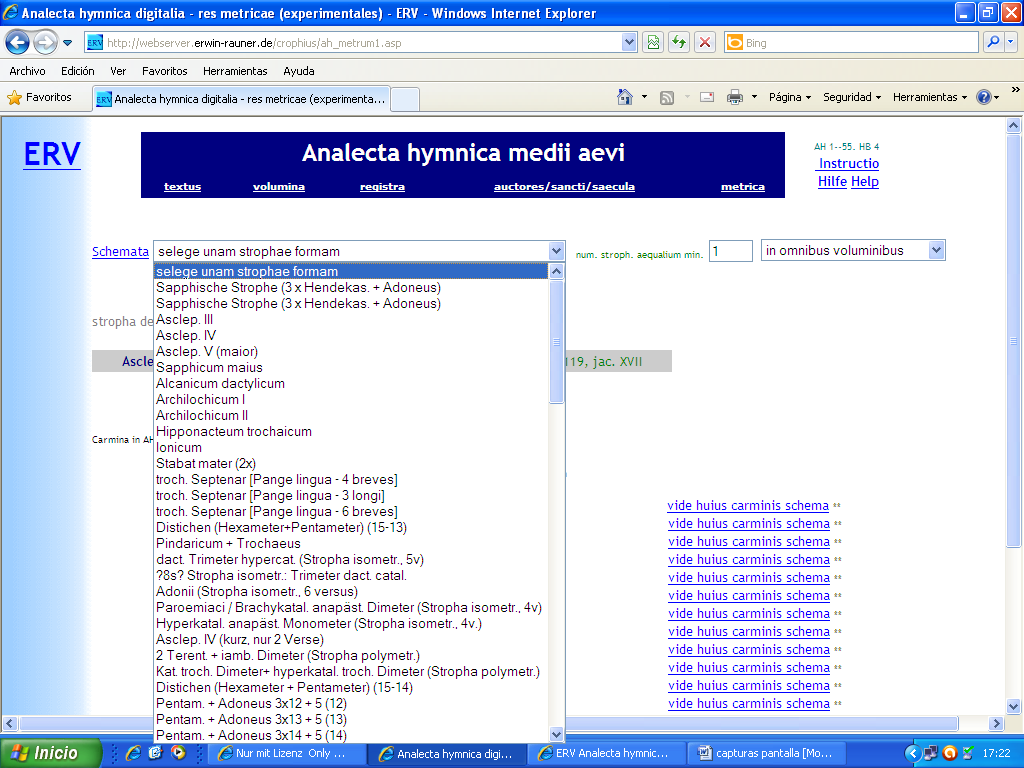 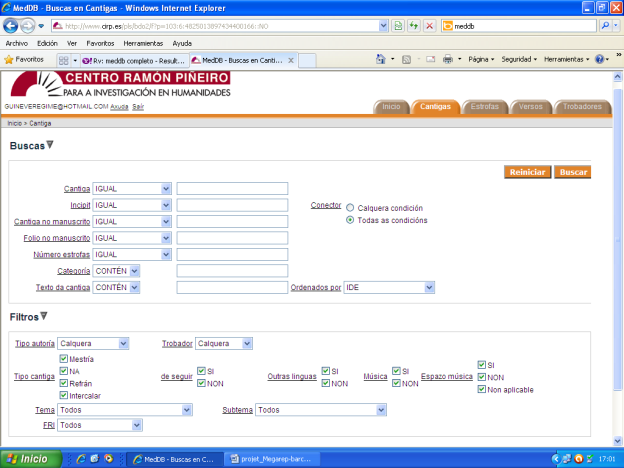 Mirabile - Italia
ReMetCa - Spain
Skaldic - Scandinavia
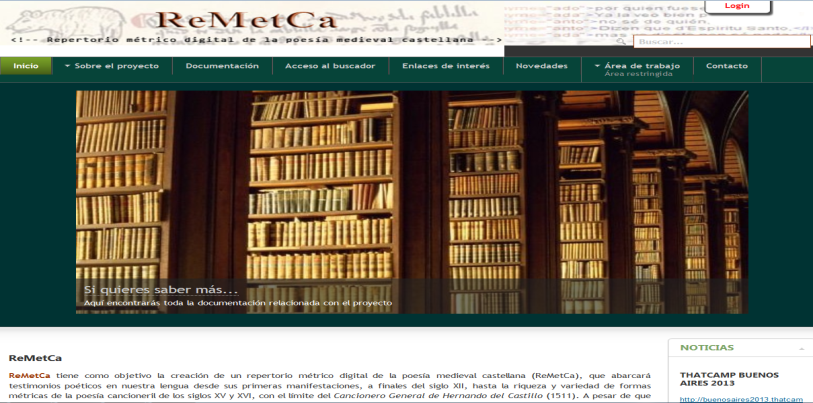 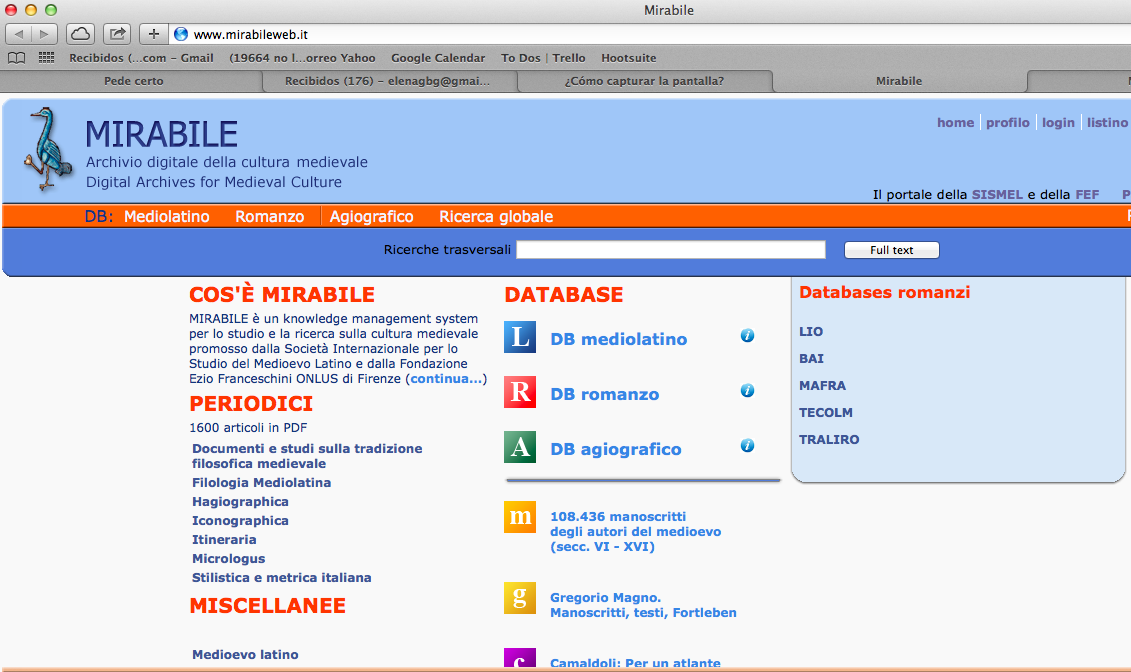 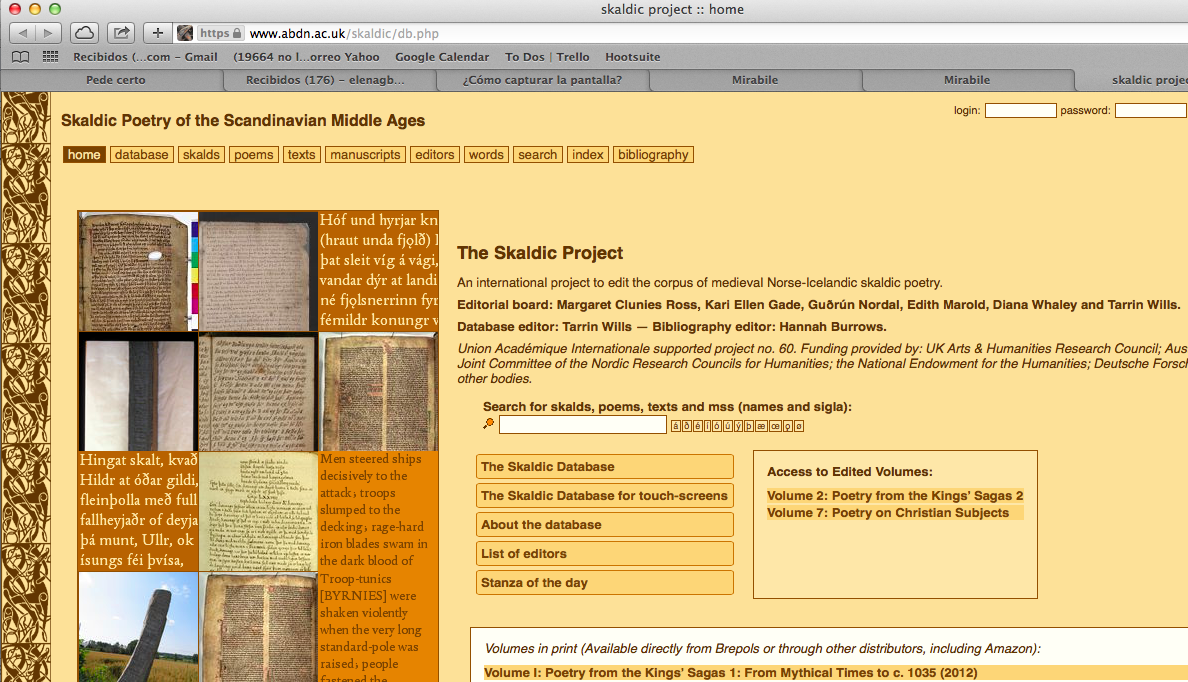 Proyectos digitales
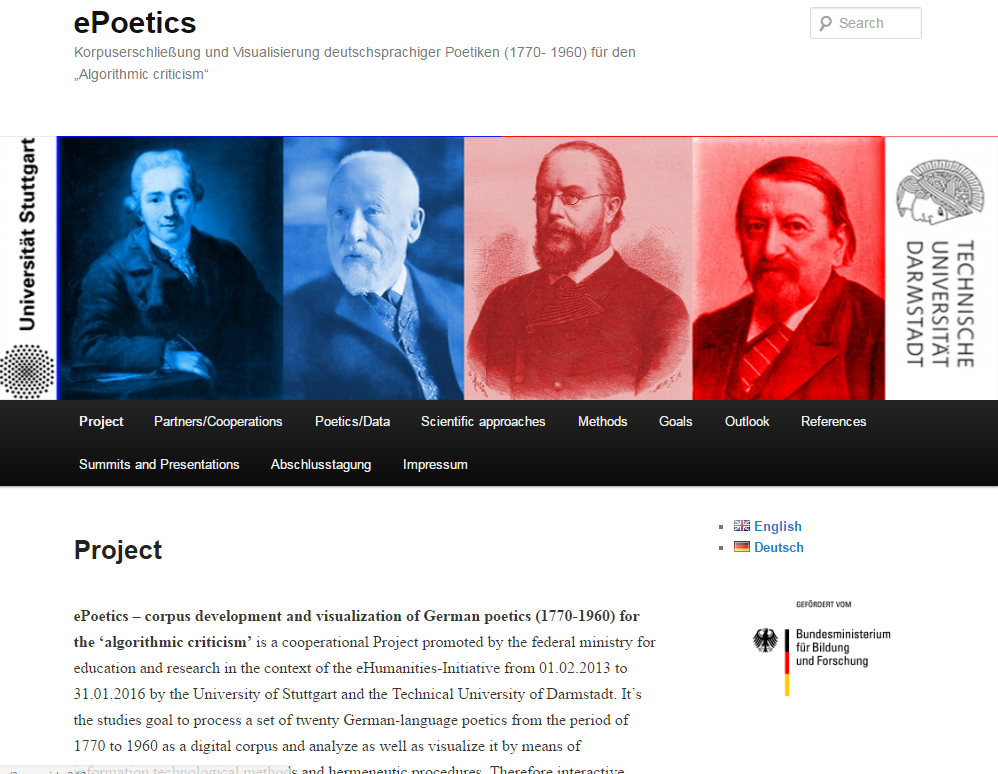 Use of terms: Although two poetics may cover the same subjects, this does not mean, that use and conception of certain terms are consistent, for there may be observed a change over the period analyzed, which covers roughly 200 years
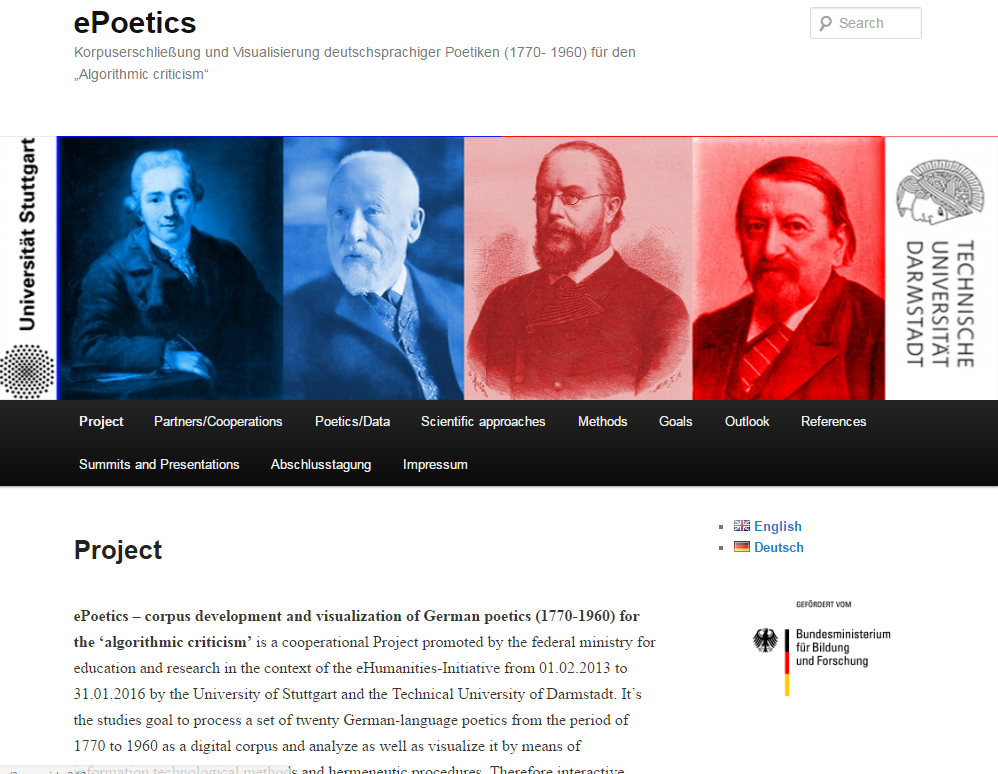 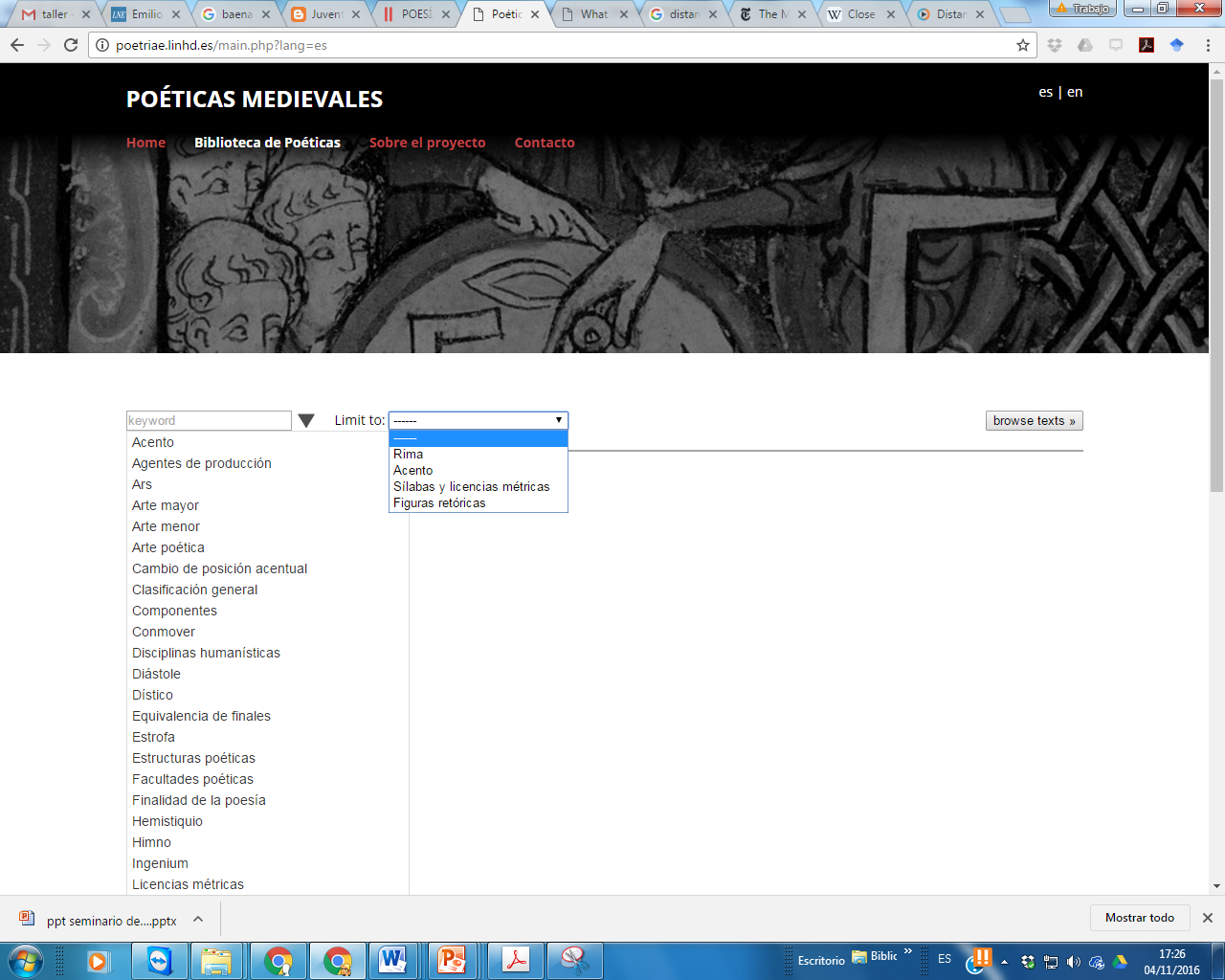 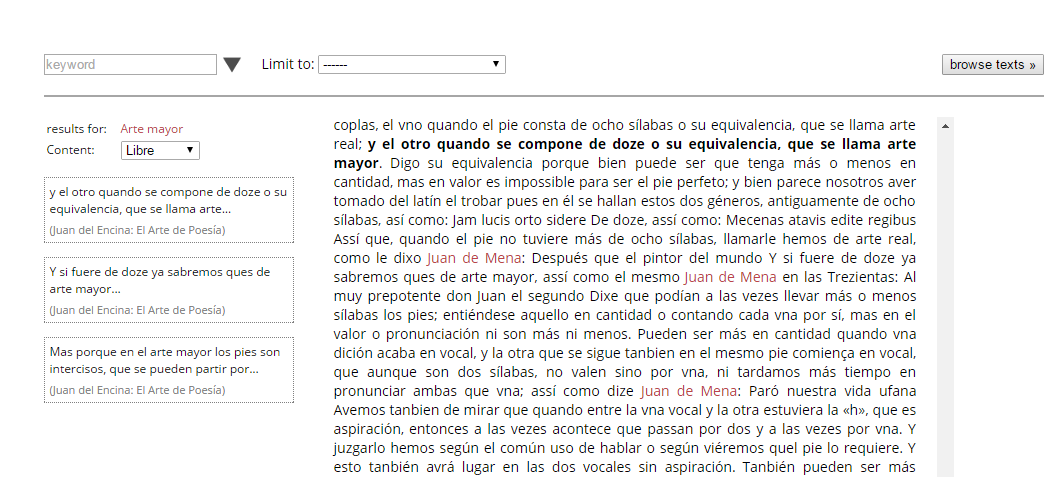 Vocabulario poético referenciable
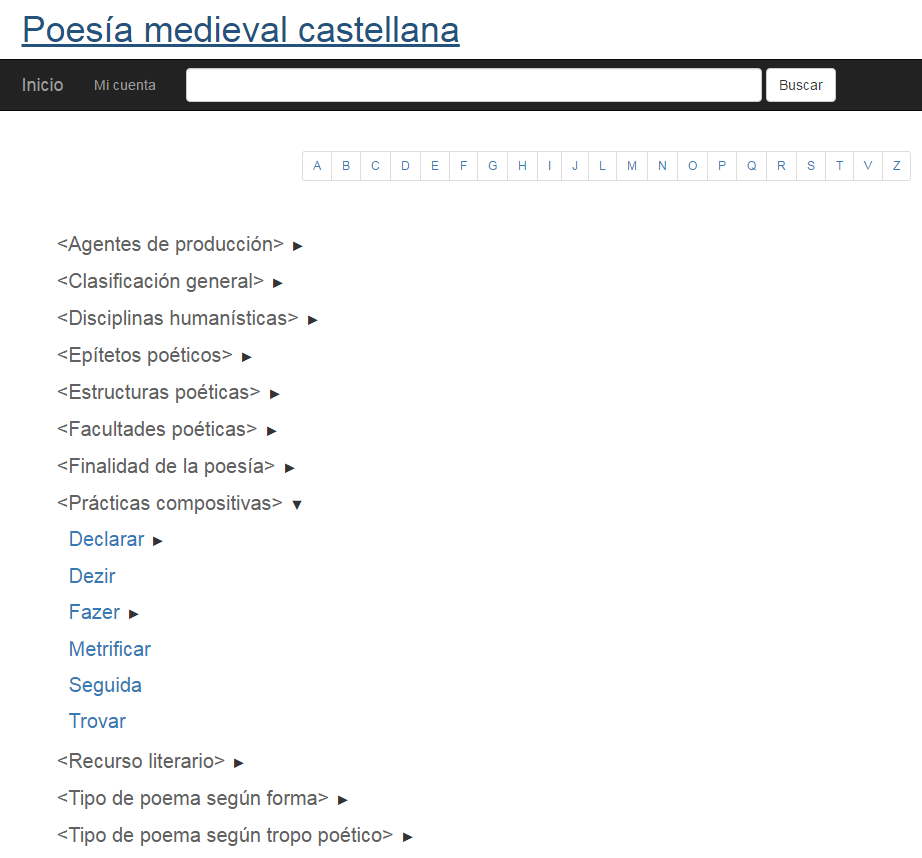 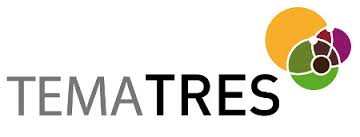 Vocabulario común
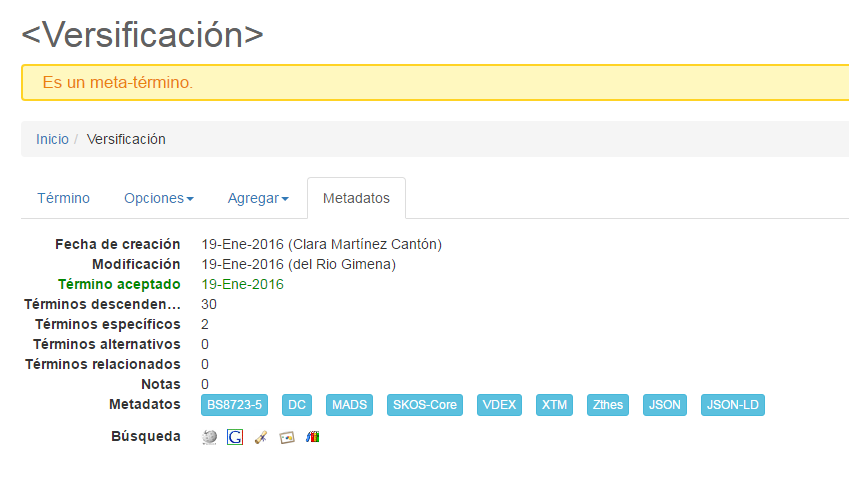 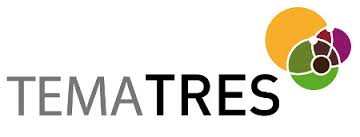 Marcado de los conceptosXML-TEI
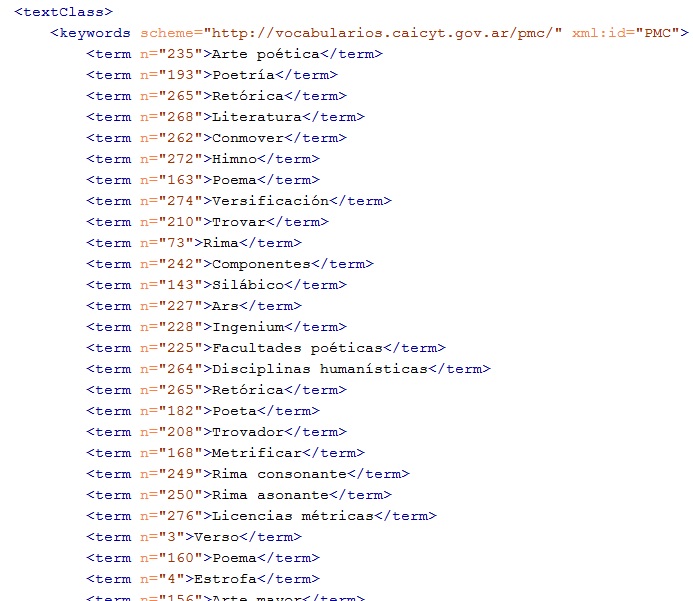 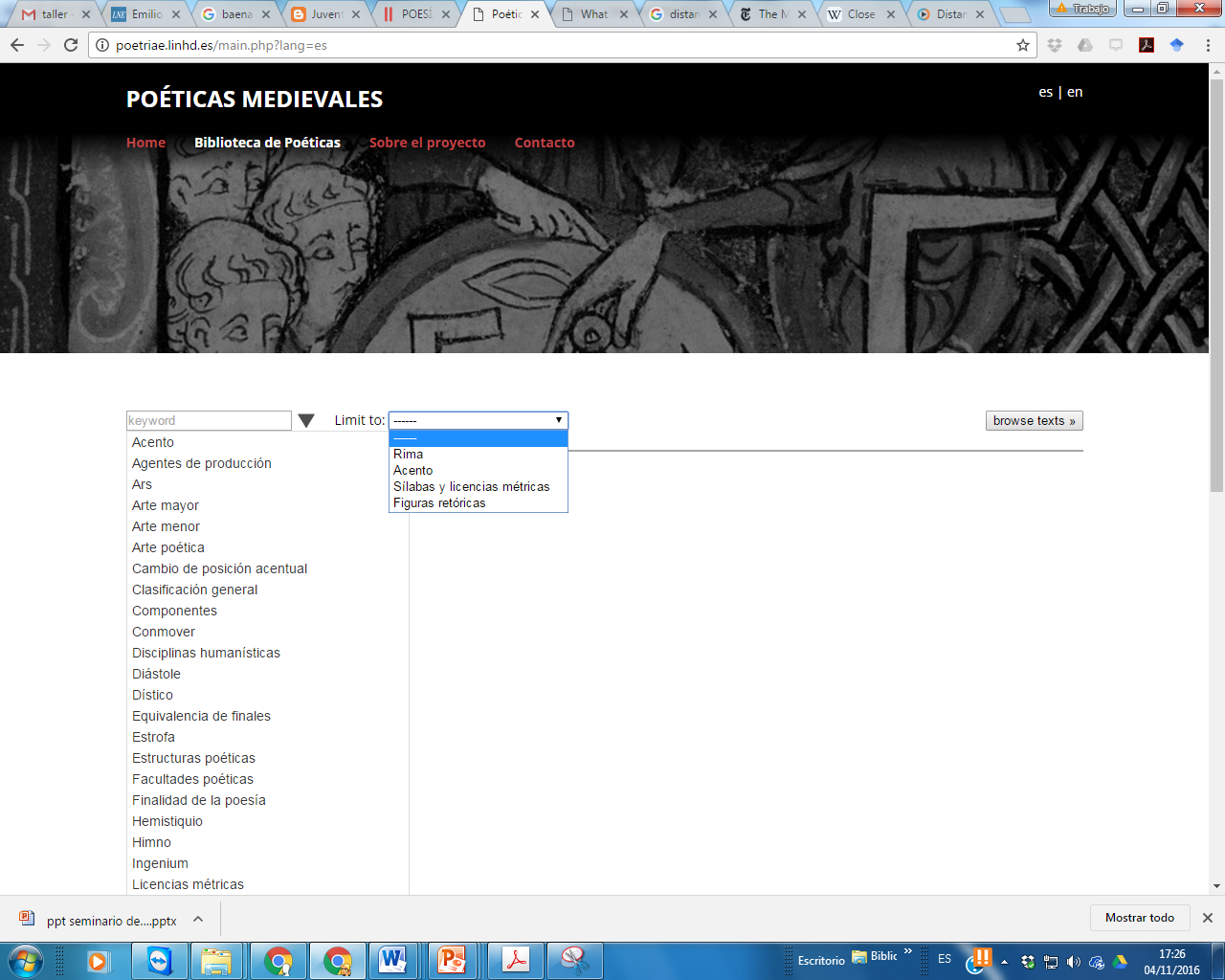 https://poetriae.linhd.es
Desarrollos futuros
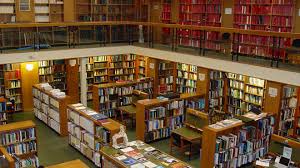 SER UNA GRAN COLECCIÓN DE POÉTICAS

Alojar y anotar tratados castellanos de diferentes épocas y lugares: renacentistas, barrocos, neoclasicistas y románticos; españoles, americanos.
Desarrollos futuros
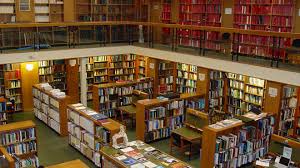 SER UNA GRAN COLECCIÓN DE POÉTICAS

Alojar y anotar tratados medievales de otras tradiciones ibéricas como la gallega o la catalana
Desarrollos futuros
Ofrecer las imágenes de los manuscritos ligados a la edición digital
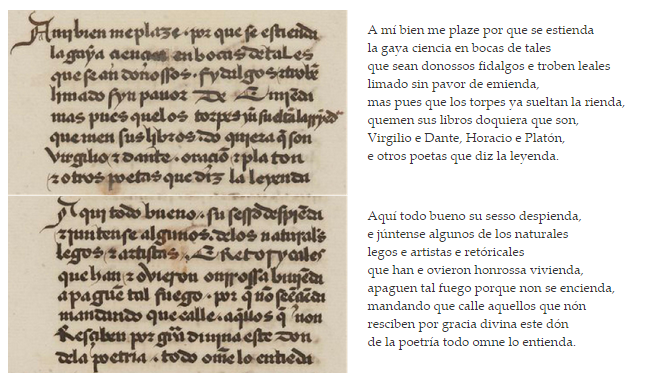 Desarrollos futuros
Explorar y visualizar de diferentes maneras los datos: por autores, por lugares nombrados, épocas, etc.
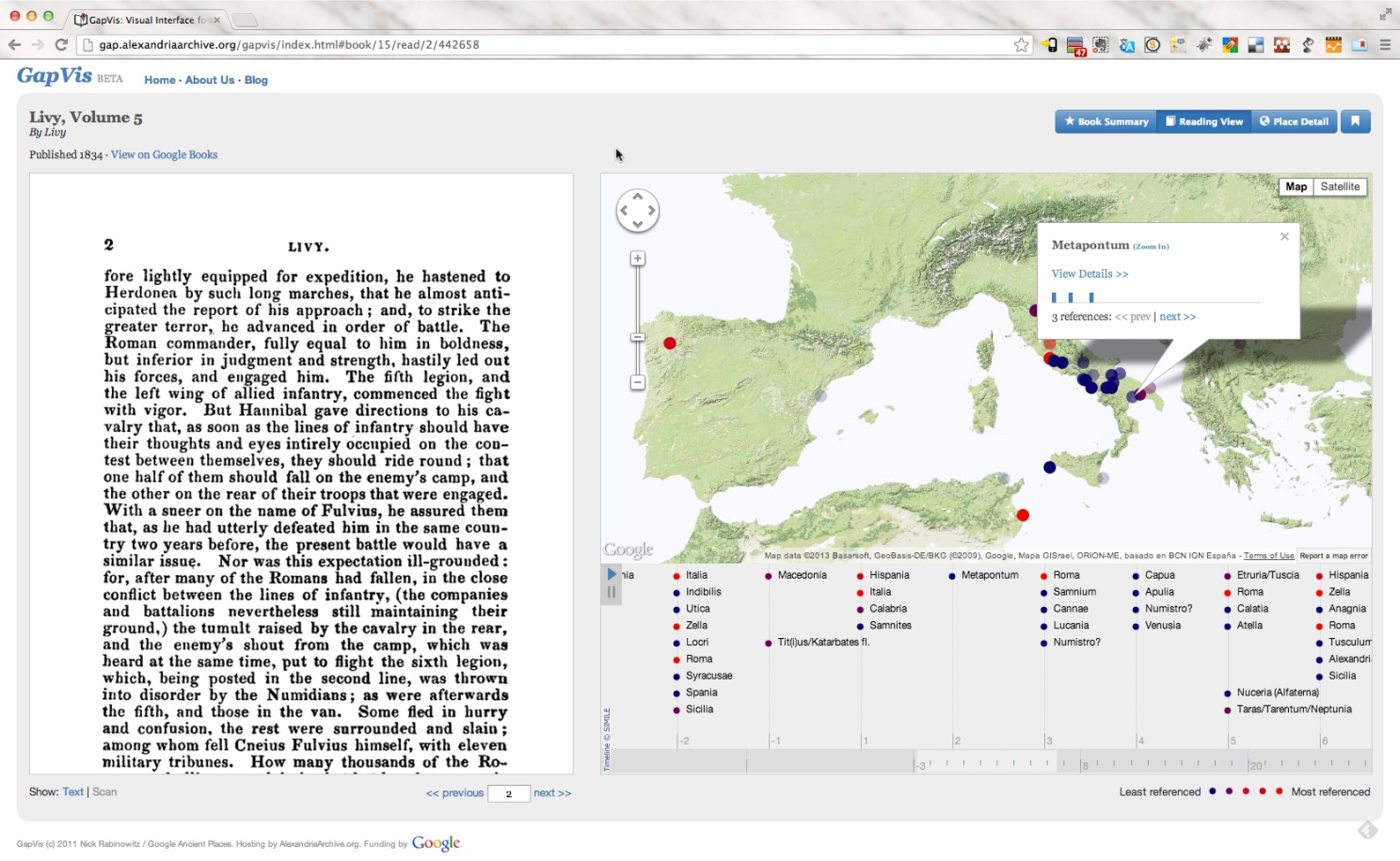 Clara I. Martínez Cantón cimartinez@flog.uned.es 
Elena González-Blanco egonzalezblanco@flog.uned.es
Gimena del Río Riande gdelrio.riande@gmail.com 


http://postdata.linhd.es 
@linhduned
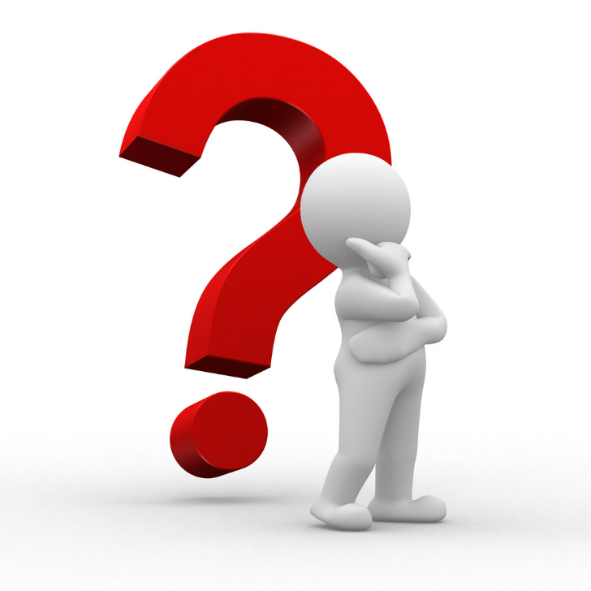 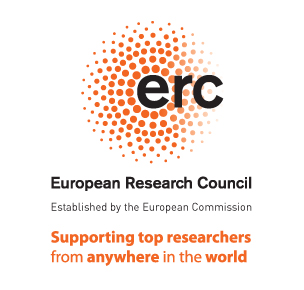